1
Tips & Tricks for Disinvestments
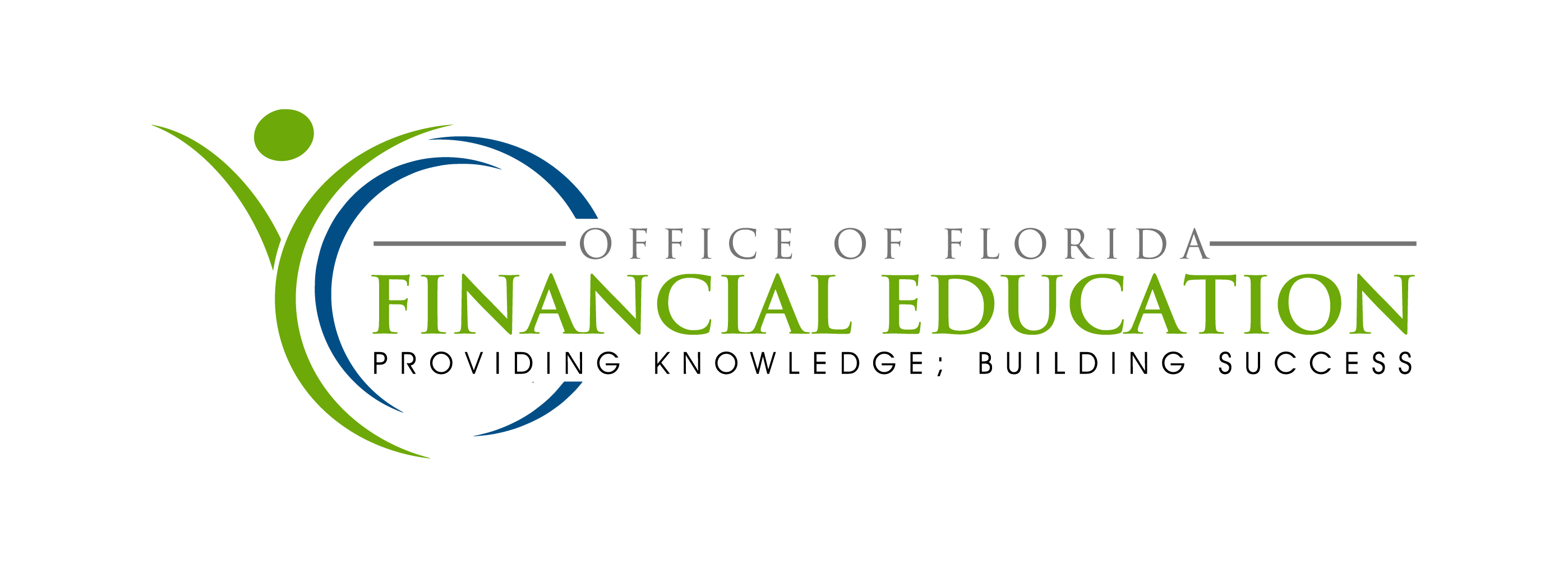 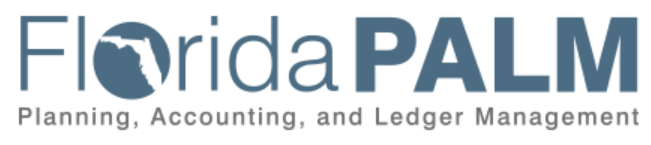 1/20/2022
Tips & Tricks for Disinvestments
Investing
2
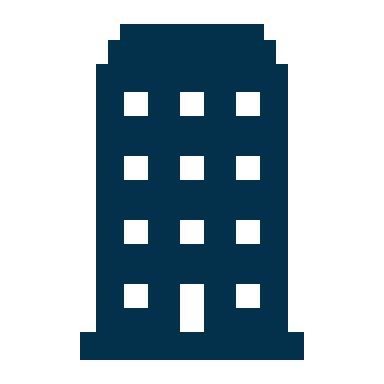 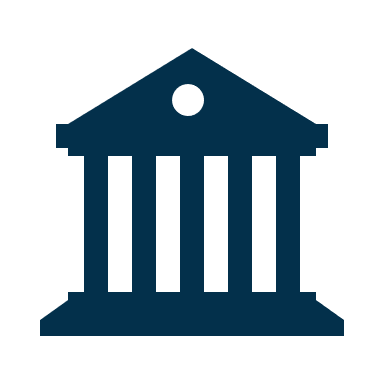 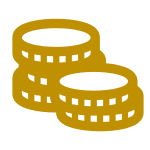 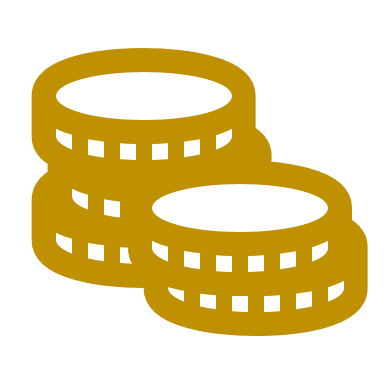 Agency Trust Funds
Treasury Investment Pool
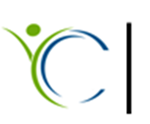 1/20/2022
Tips & Tricks for Disinvestments
Reporting Tools - Investments
3
GLR082 – Apportionment Report:
Reports the interest and administrative fees 
GLR083 – Investment Activity Report:
Reports the investment transactions and balances by pool and participant
Used to monitor trust fund balances and activity for investments and disinvestments
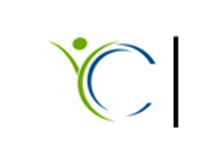 1/20/2022
Tips & Tricks for Disinvestments
Disinvesting
4
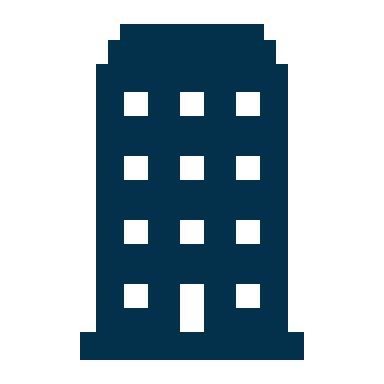 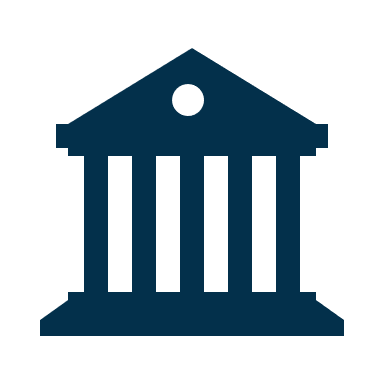 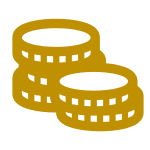 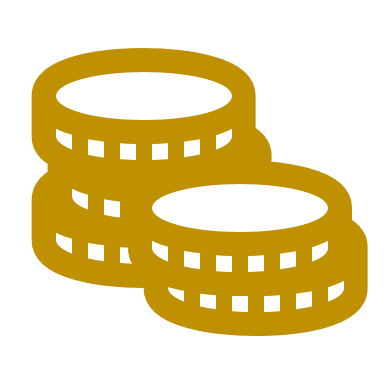 Agency Trust Funds
Treasury Investment Pool
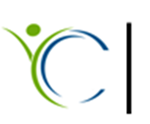 1/20/2022
Tips & Tricks for Disinvestments
How do we disinvest?
5
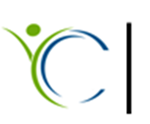 1/20/2022
Tips & Tricks for Disinvestments
Research – Step 1
6
Determine the FLAIR account code associated with the disinvestment
Tip: Disinvest to the same Fund and Budget Entity that the investment originated

Determine Florida PALM ChartField values that coincide with the FLAIR account codes
Tip: Can this information be used again?

Determine the accounting information needed for the Florida PALM entries
Tip: Which accounts should be positive and negative?
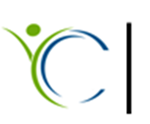 1/20/2022
Tips & Tricks for Disinvestments
Research – Tips & Tricks
7
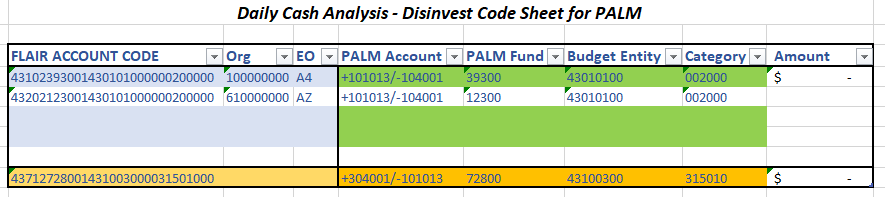 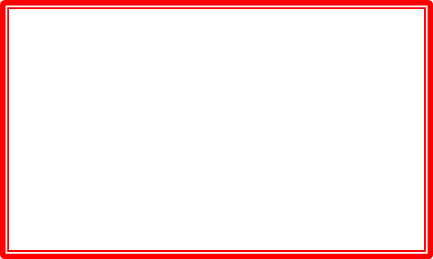 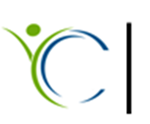 1/20/2022
Tips & Tricks for Disinvestments
Florida PALM Entries – Step 2
8
Agency’s GL Journal Processor must input the four lines of the disinvestment
Agency’s GL Journal Approver must review and approve the disinvestments 
Step-by-step instructions:
Florida PALM End User Manual
People First LMS:
PALM TECH - Agency GL Journal Processor
PALM TECH - Agency GL Journal Approver
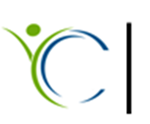 1/20/2022
Tips & Tricks for Disinvestments
Florida PALM Entries – Tips & Tricks
9
Total of four lines, two lines per fund
Two lines for Treasury Fund will ALWAYS be the same two lines for each disinvestment
Debits must equal credits
Negative values must be input for credit side of transactions
Double check entries before submitting 
Budget checking takes place upon final approval
Entries create a TR25 and TR45 in Central FLAIR
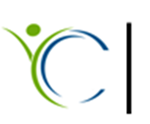 1/20/2022
Tips & Tricks for Disinvestments
Accounting with Disinvestments
10
Treasury Fund
Agency Fund
Line 2: Pool 1 Disinv-Treasury 
#104001
Line 1: InterUnit Cash Act.
 #101013
Line 3: Return
 Investment Fund
 #304001
Line 4:InterUnit Cash Acct.
 #101013
-$5,000
(Credit)
-$5,000
(Credit)
$5,000
(Debit)
$5,000
(Debit)
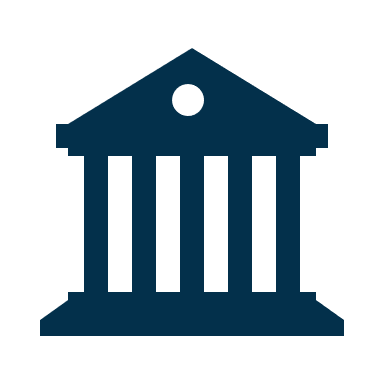 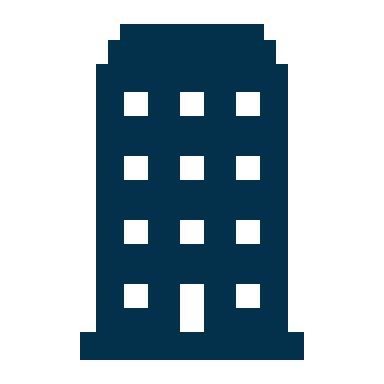 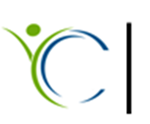 1/20/2022
Tips & Tricks for Disinvestments
Florida PALM Entries
11
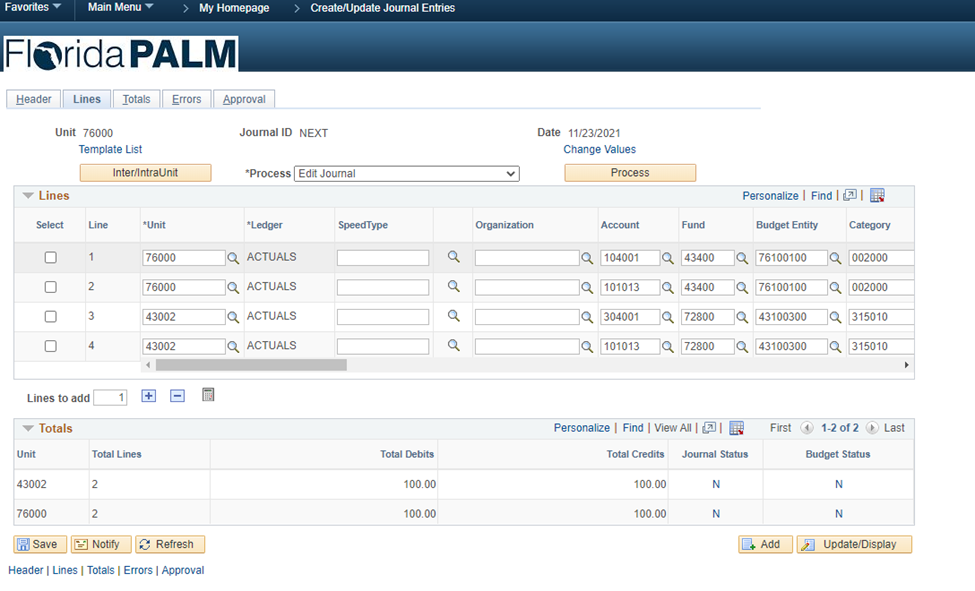 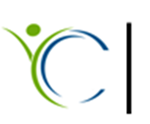 1/20/2022
Tips & Tricks for Disinvestments
Florida PALM Entries
12
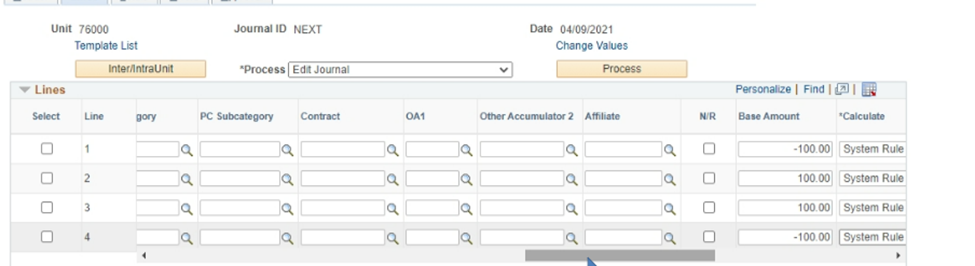 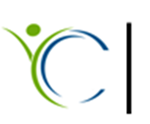 1/20/2022
Tips & Tricks for Disinvestments
Verification – Step 3
13
Central FLAIR remains the book of record for Appropriations, Releases, Reserves, and Cash during the CMS Wave
Pull and review reports to verify disinvestments
Agencies must verify the receipt of the TR45 in Central FLAIR
Determine where the error was made, and which system is out of balance
Map out corrections if they are needed
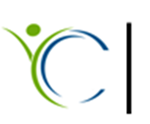 1/20/2022
Tips & Tricks for Disinvestments
Reporting Tools - Disinvestments
14
Florida PALM Report - GLR083 – Investment Activity Report 
Agency unique reports
RDS Central Standard Reports:
CNPPPJT2 - Posted JT's by SWDN within Initiating
CNPPPJT4 - Posted JT's by SWDN within Benefiting
WebFocus (MRE):
CMPTTRN - shows all comptroller transactions
State Accounts Screen
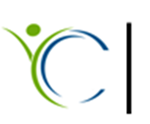 1/20/2022
Tips & Tricks for Disinvestments
Florida PALM Corrections – Tips & Tricks
15
Reversal entries in Florida PALM must have four lines
The original journal date must be used when correcting entries
When reversing an entry, flip the signs
Use the RED source code when applicable to adjust investment balances in Florida PALM 
Once reversed, reprocess the disinvestment
Disinvest to the same Fund and Budget Entity as the original investment
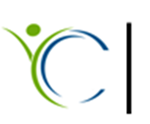 1/20/2022
Tips & Tricks for Disinvestments
Florida PALM Corrections – Tips & Tricks
16
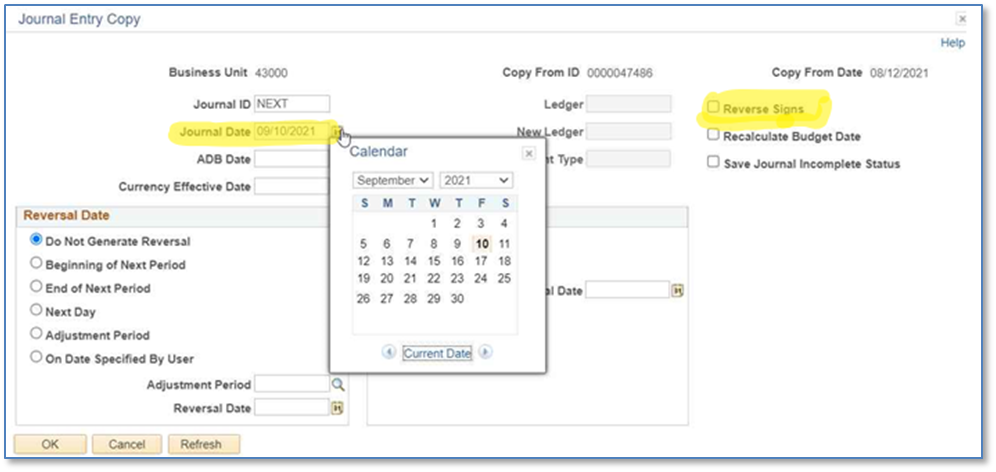 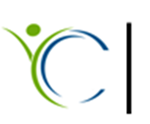 1/20/2022
Tips & Tricks for Disinvestments
Florida PALM Corrections – Tips & Tricks
17
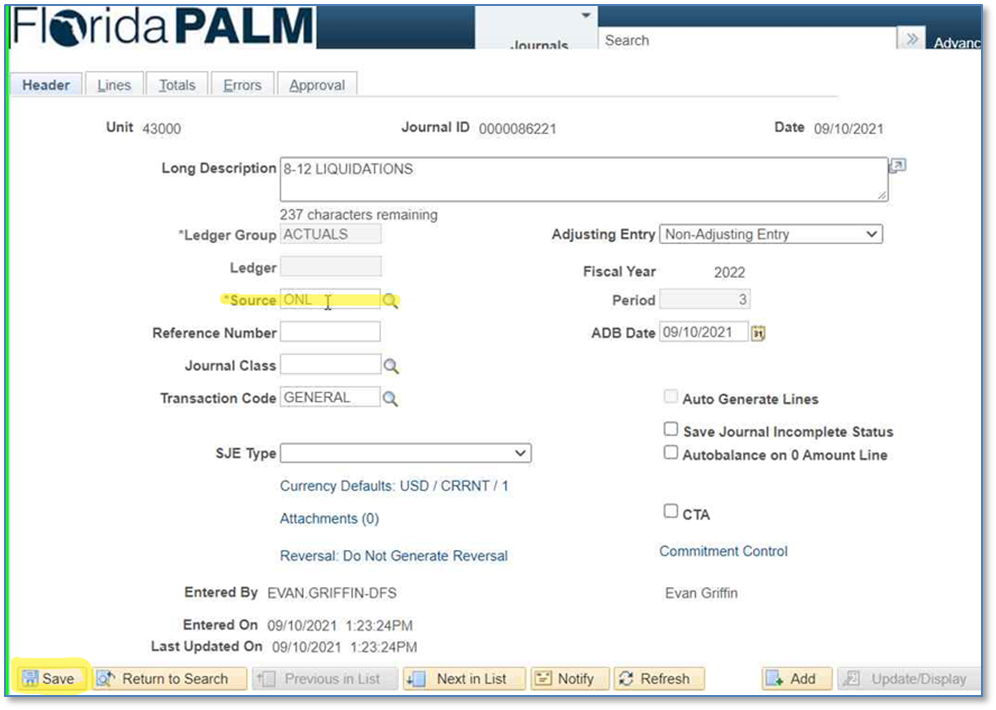 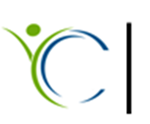 1/20/2022
Tips & Tricks for Disinvestments
Update Departmental – Step 4
18
Departmental must be updated to reflect the disinvestment 
Agencies will process the receipt, TR96 in Departmental
Departmental should match Central
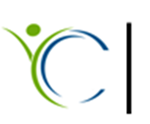 1/20/2022
Tips & Tricks for Disinvestments
We’ve come full circle…
19
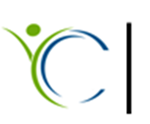 1/20/2022
Tips & Tricks for Disinvestments
Tips & Tricks for Disinvestments
20
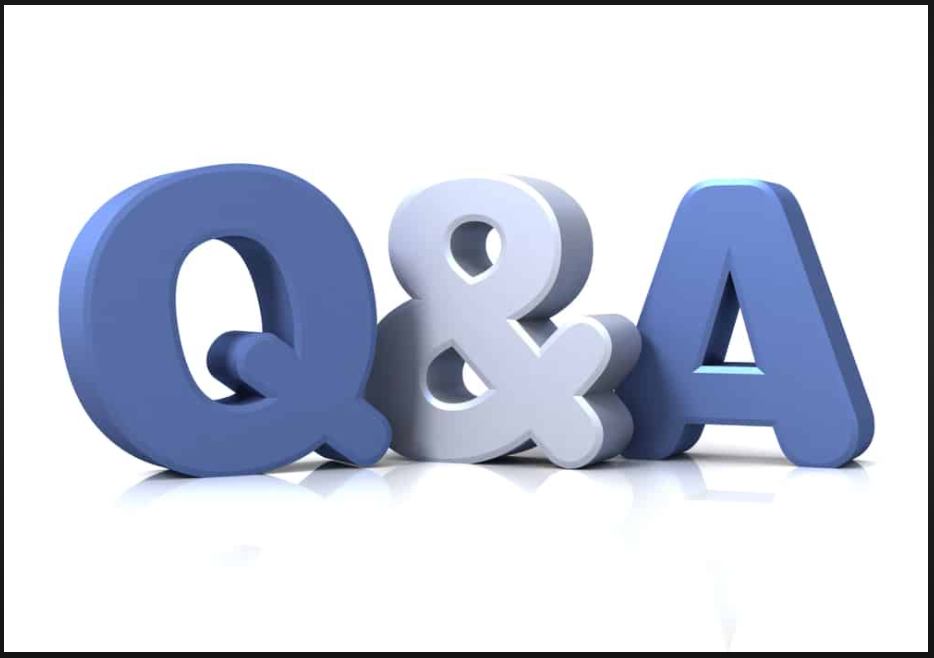 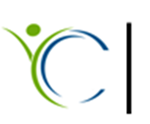 1/20/2022
Tips & Tricks for Disinvestments
21
Contact Information
Contact us 
FloridaPALM@myfloridacfo.com

Project Website
www.myfloridacfo.com/floridapalm/
01/20/2022
Tips & Tricks for Disinvestments